Research Highlight
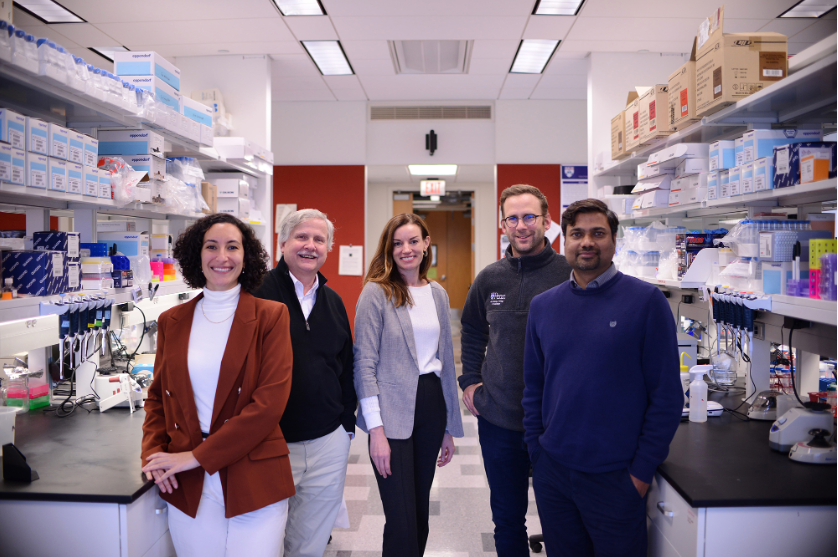